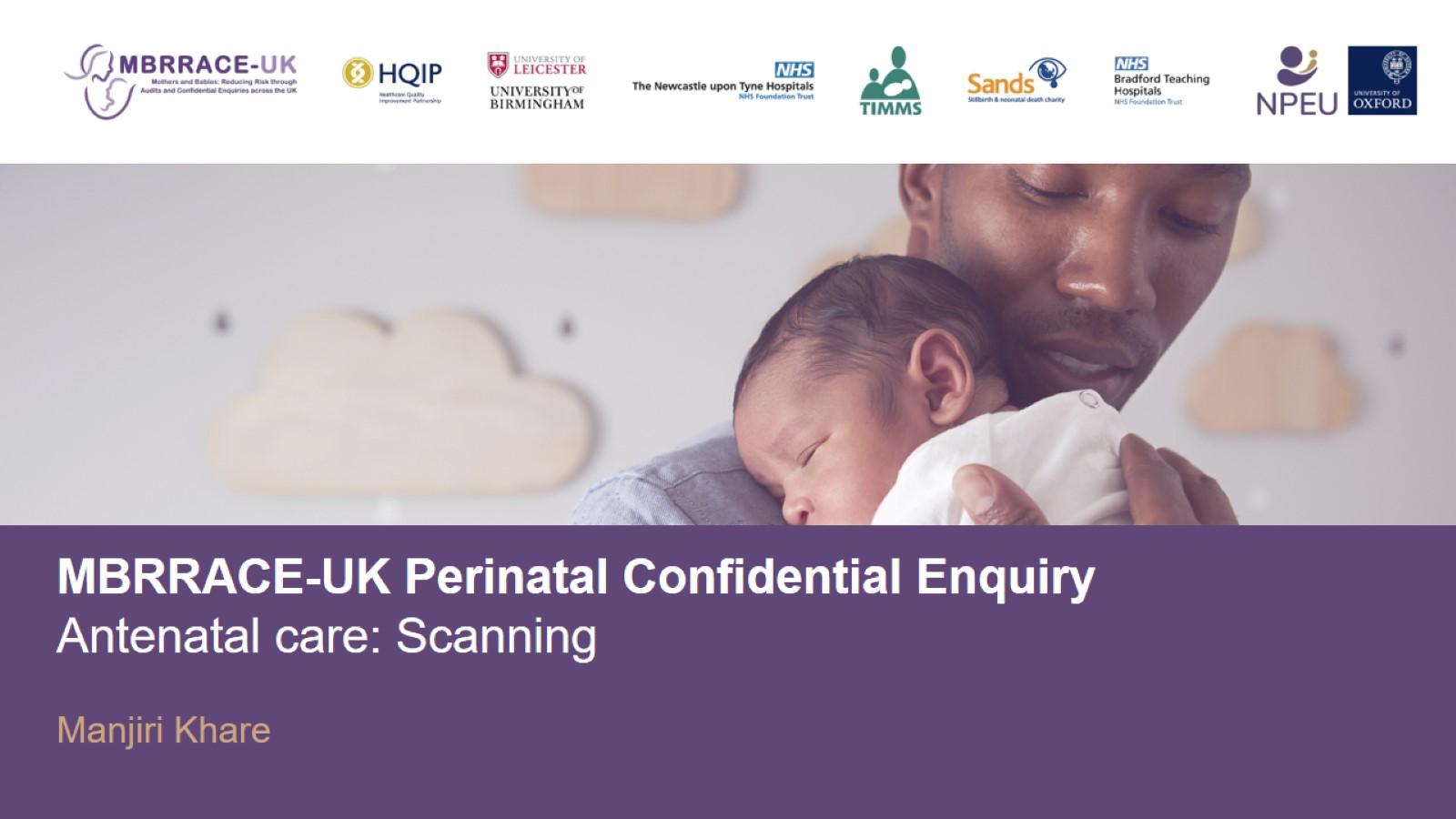 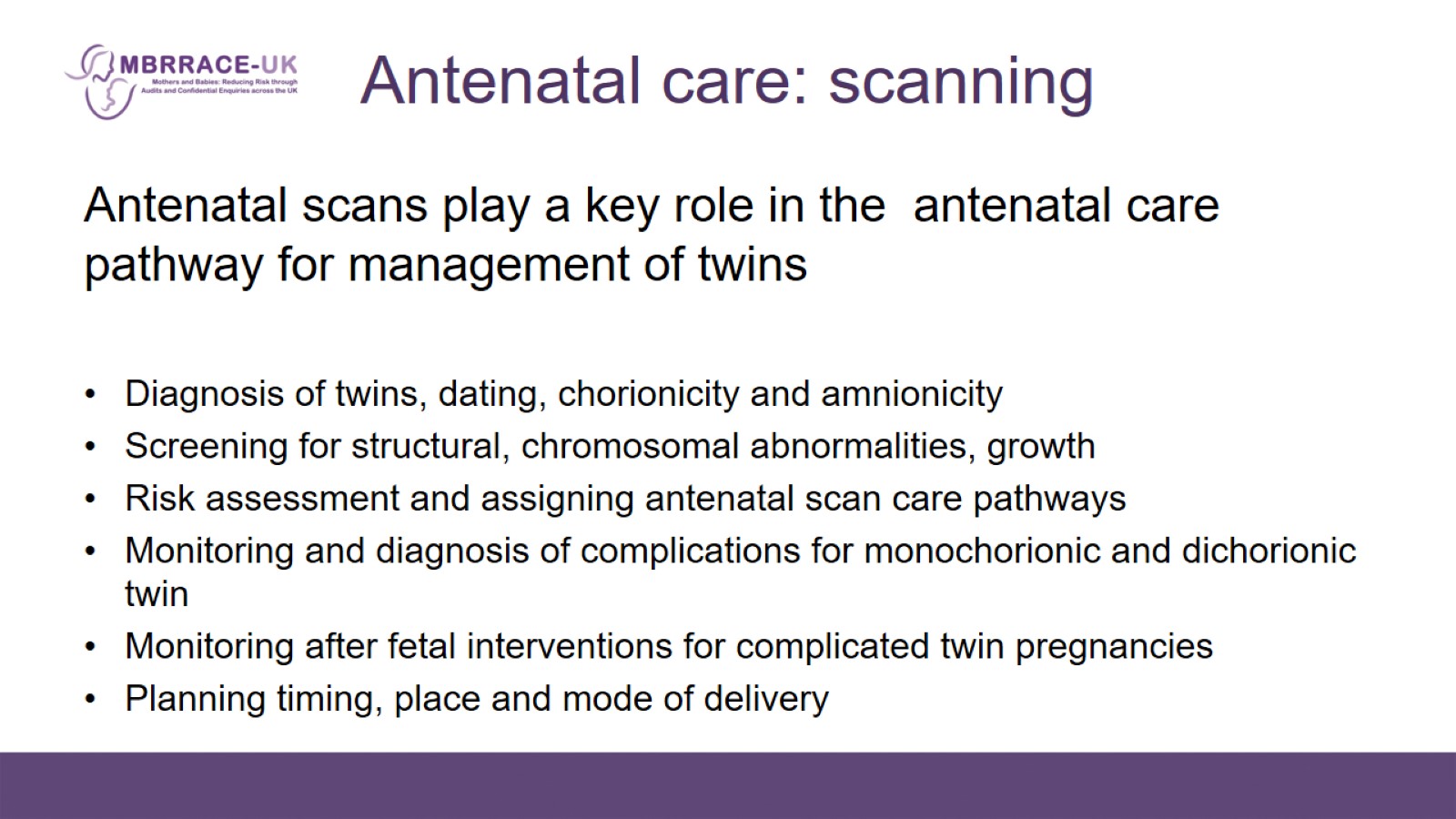 Antenatal care: scanning
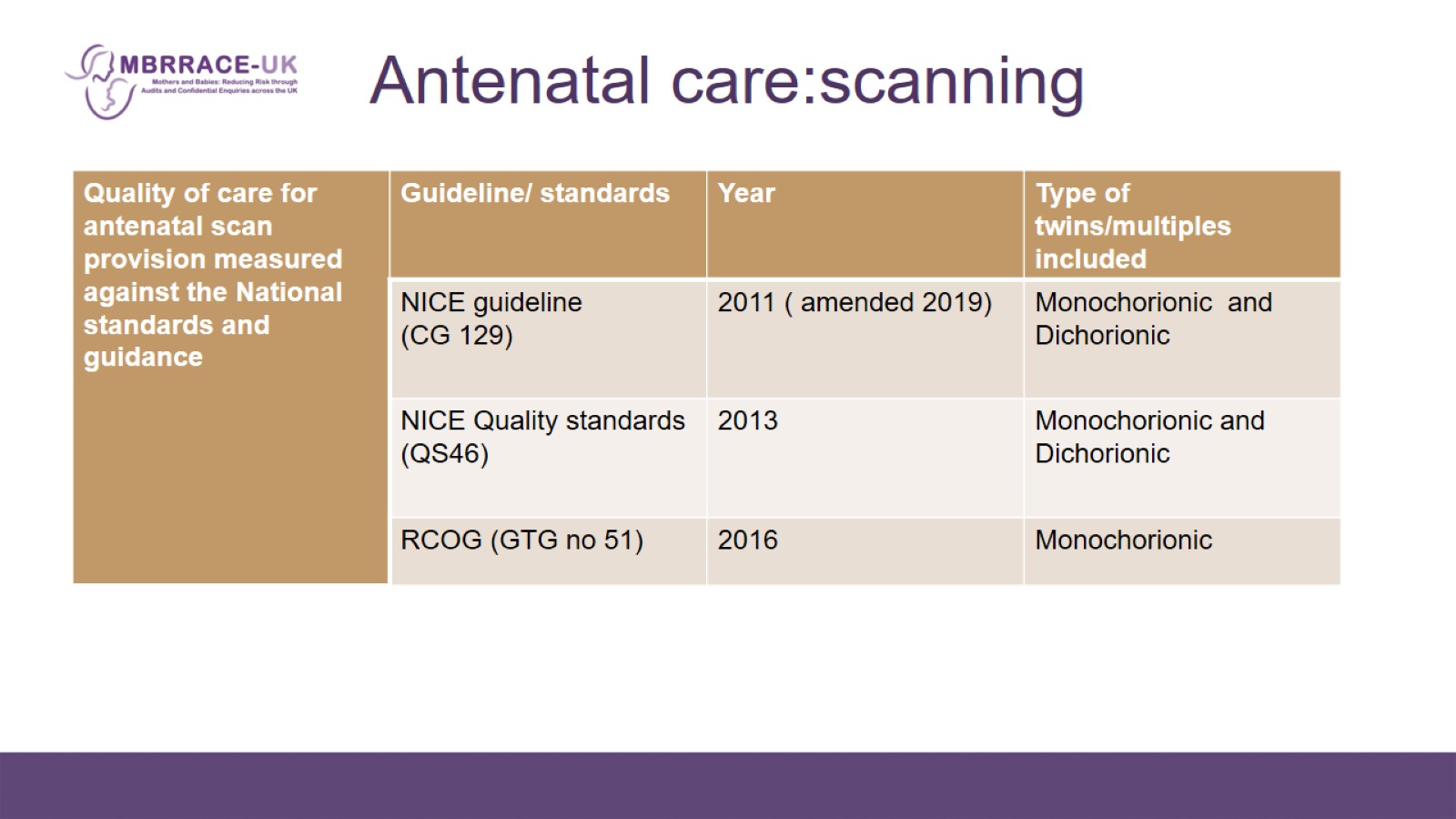 Antenatal care:scanning
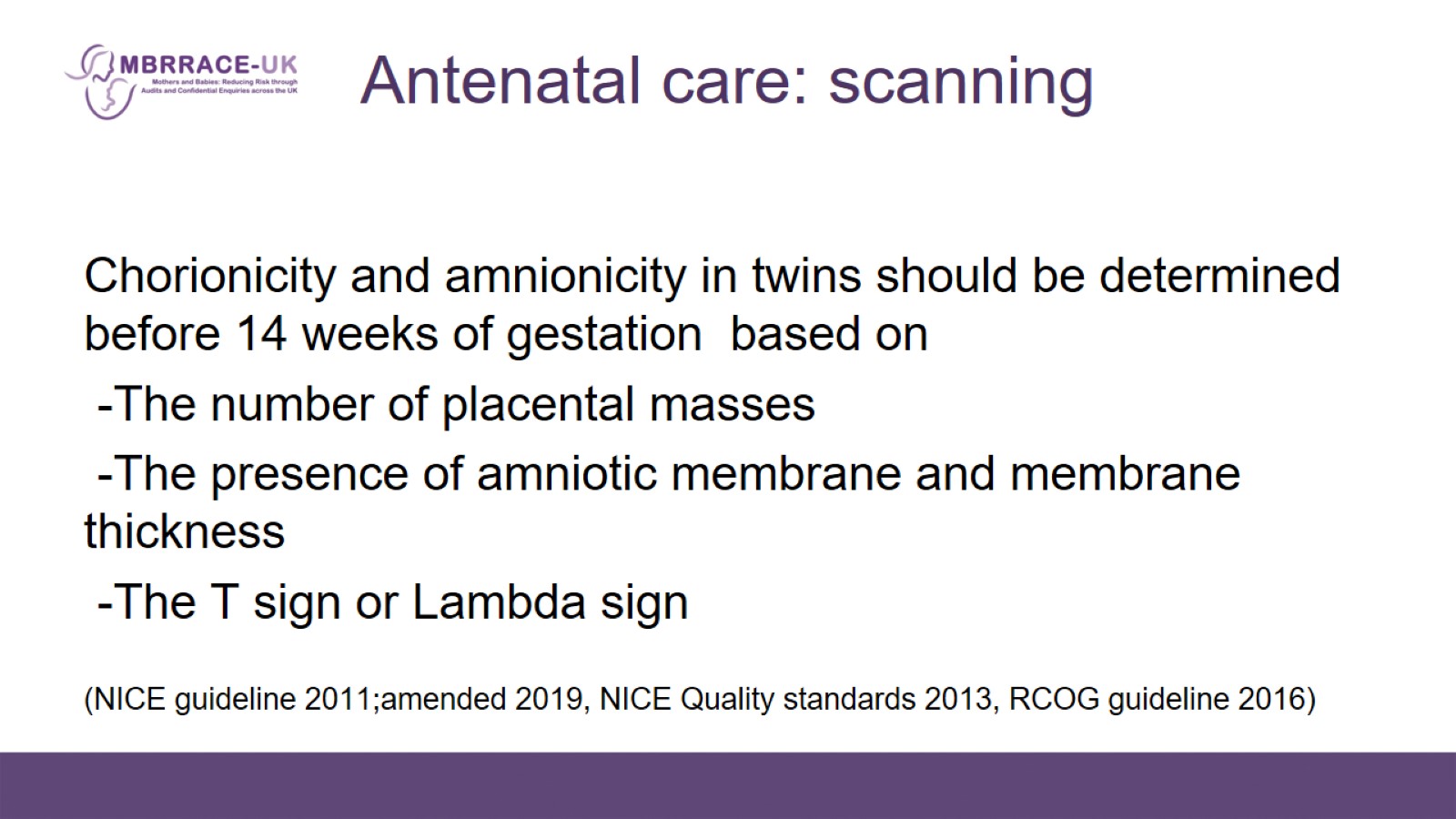 Antenatal care: scanning
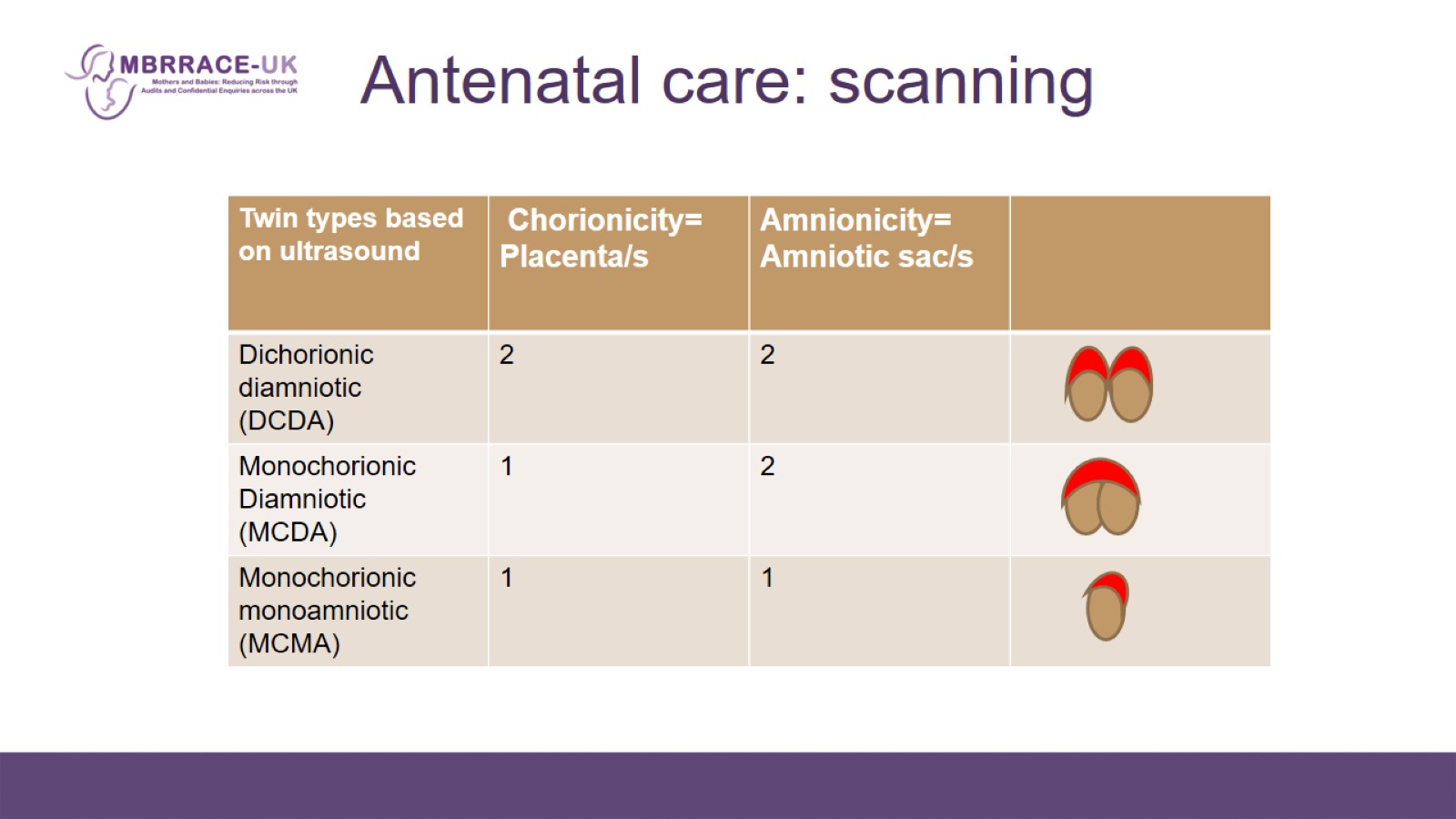 Antenatal care: scanning
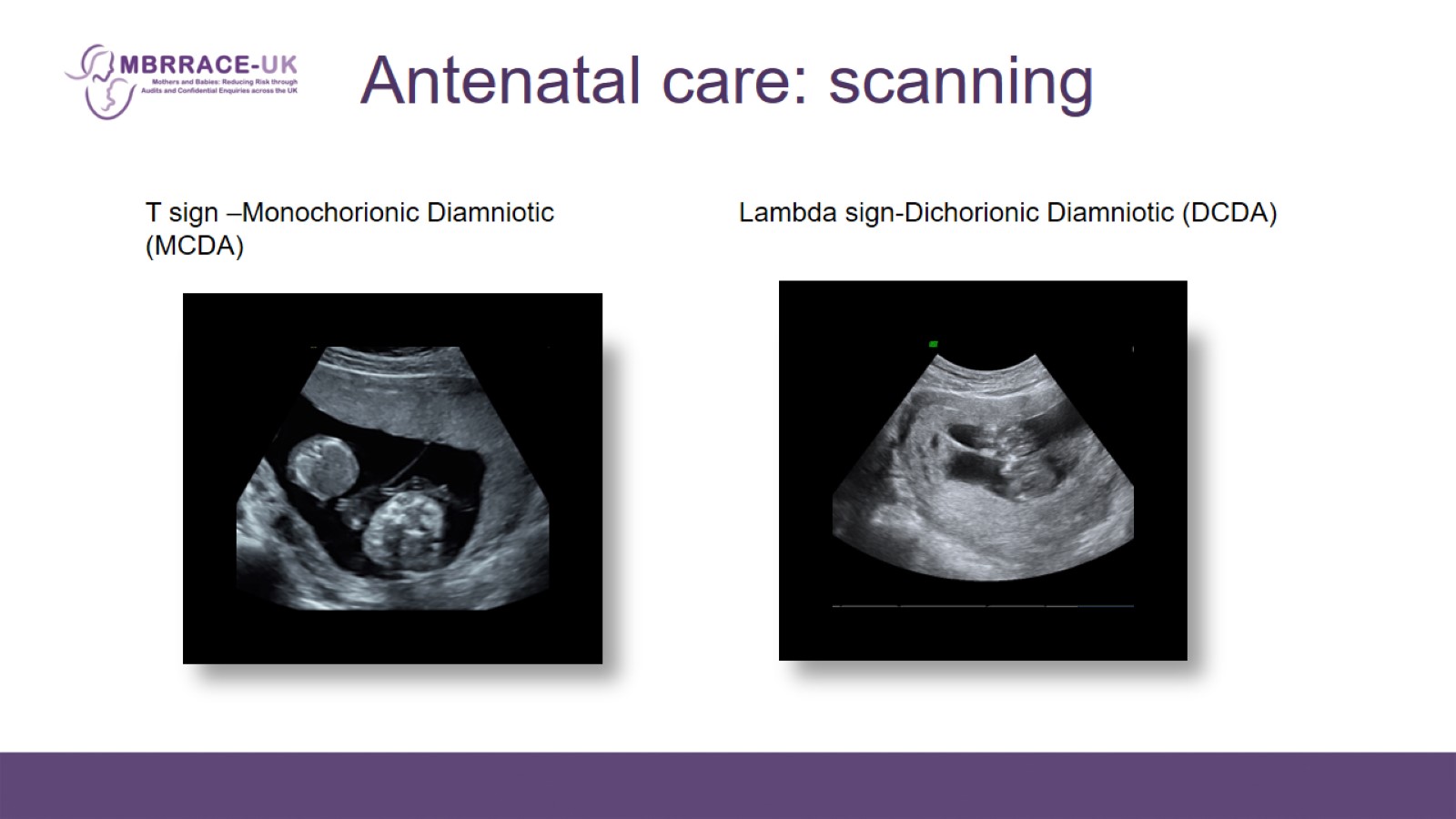 Antenatal care: scanning
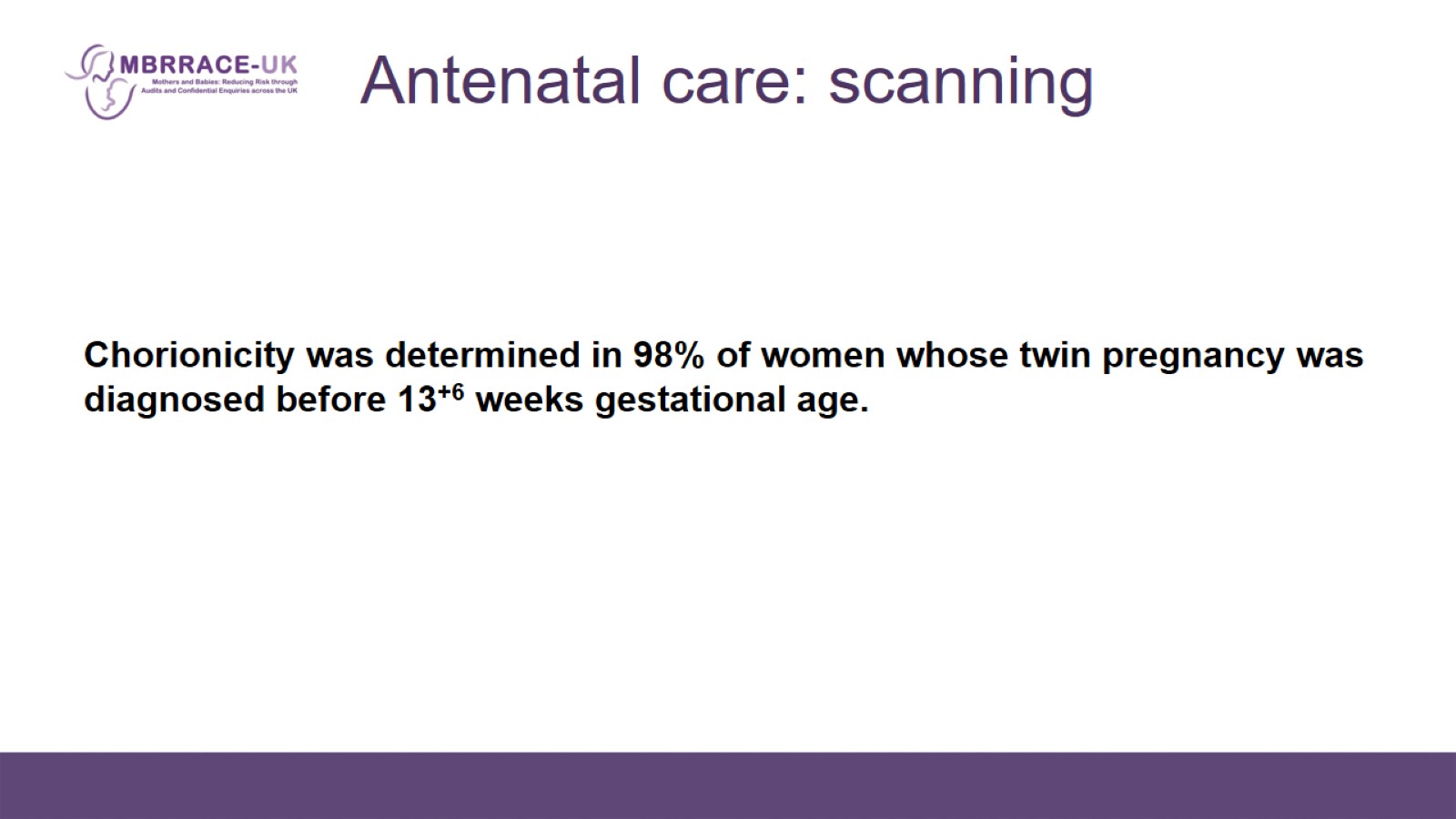 Antenatal care: scanning
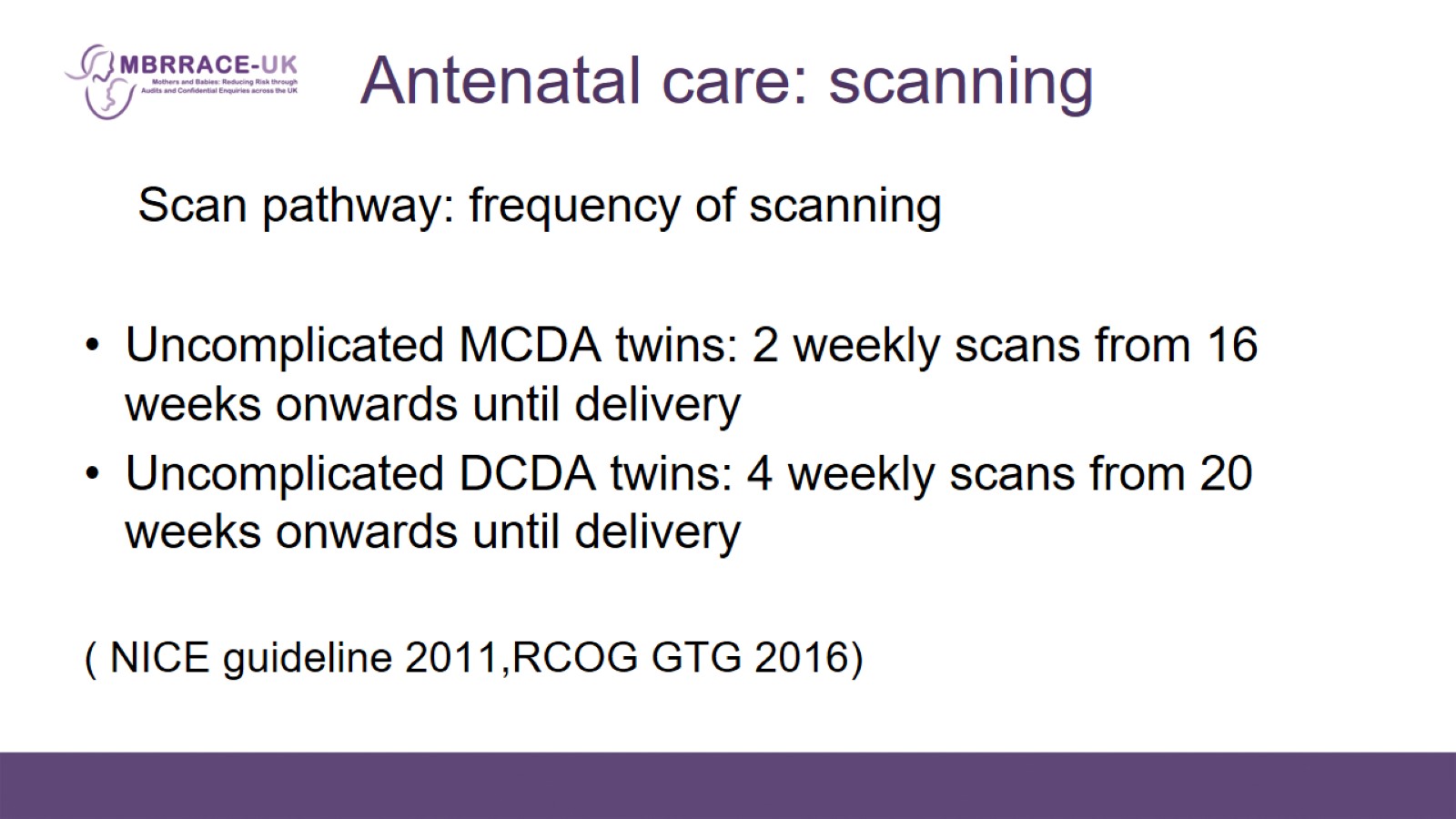 Antenatal care: scanning
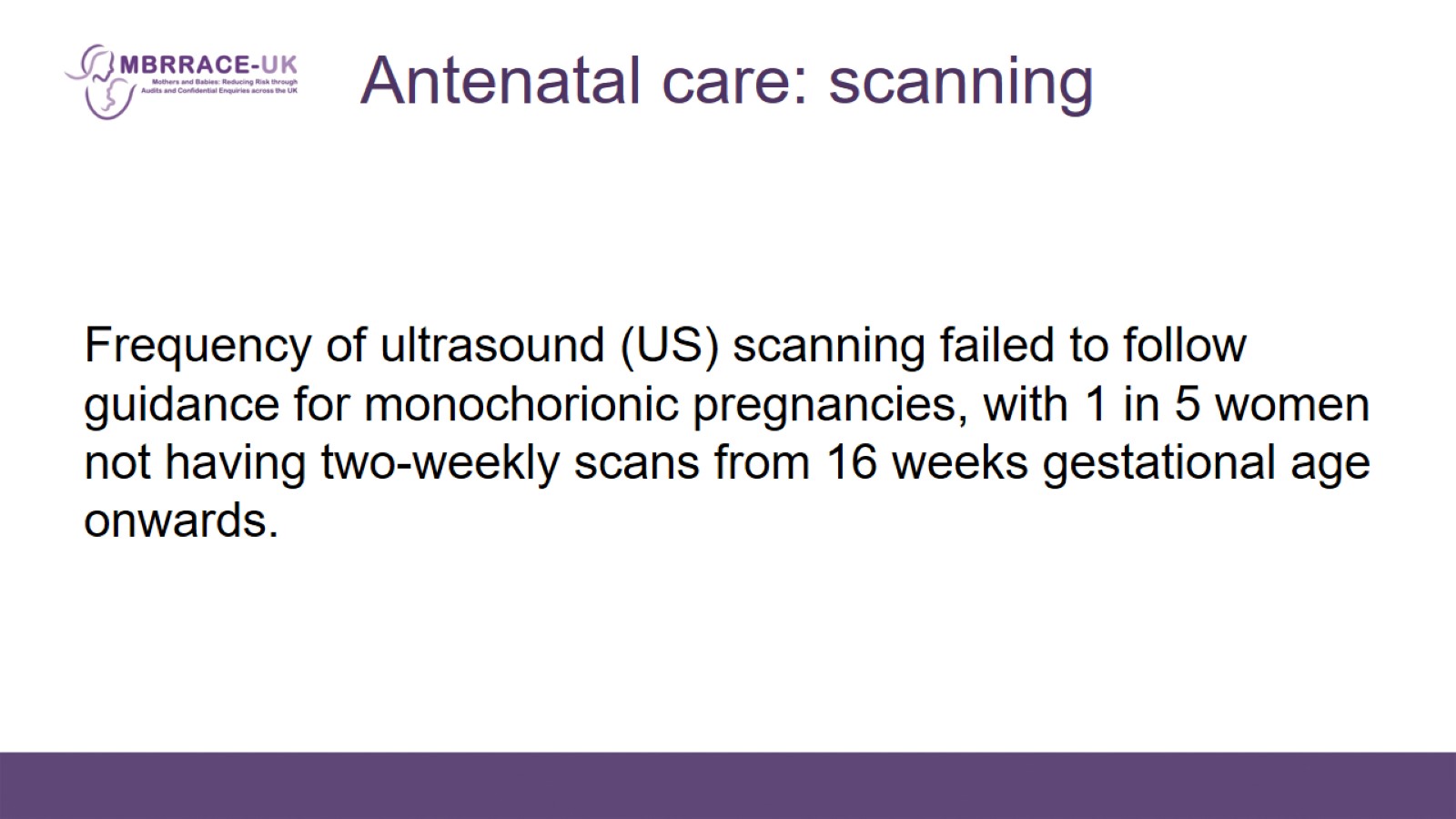 Antenatal care: scanning
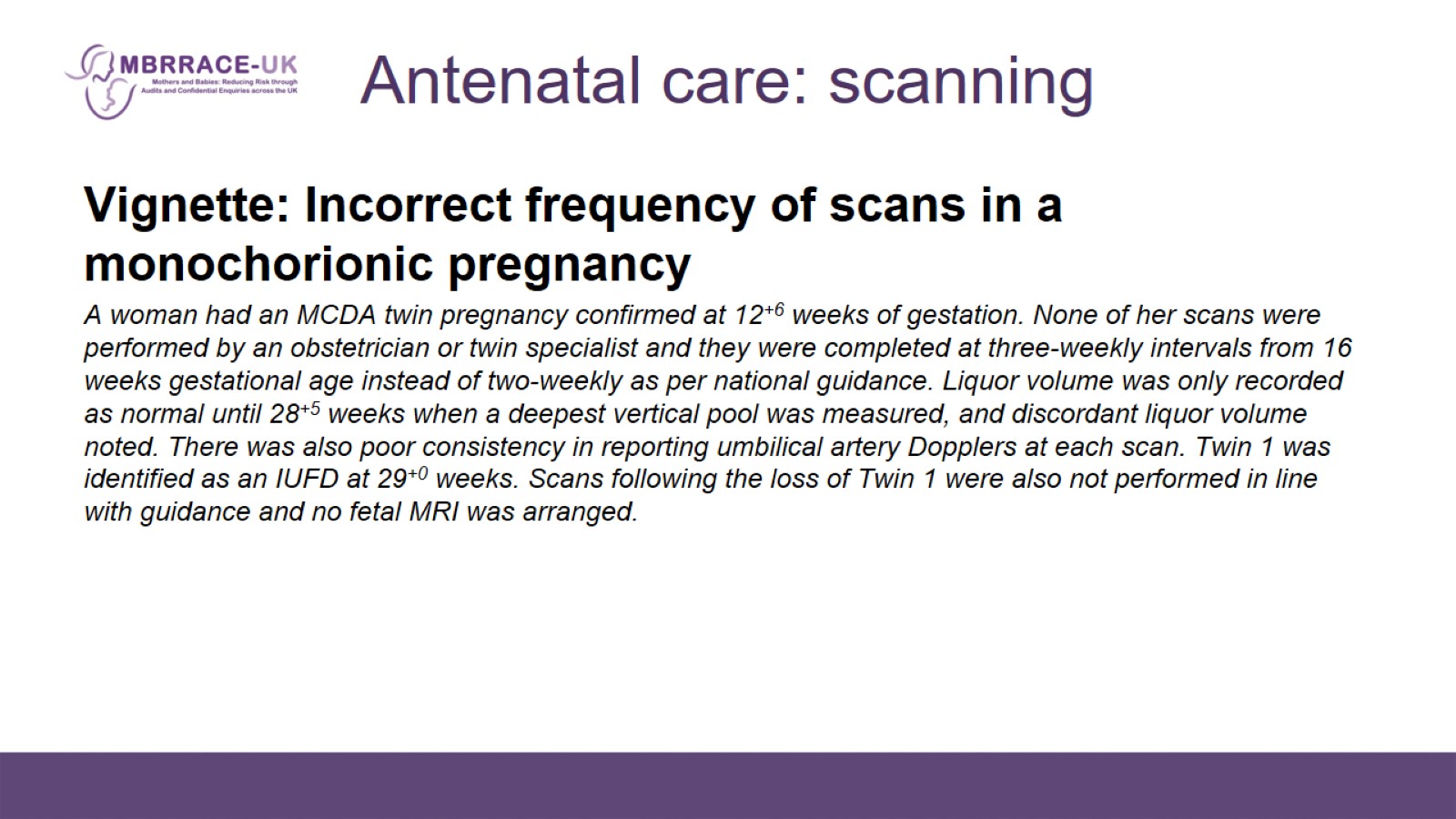 Antenatal care: scanning
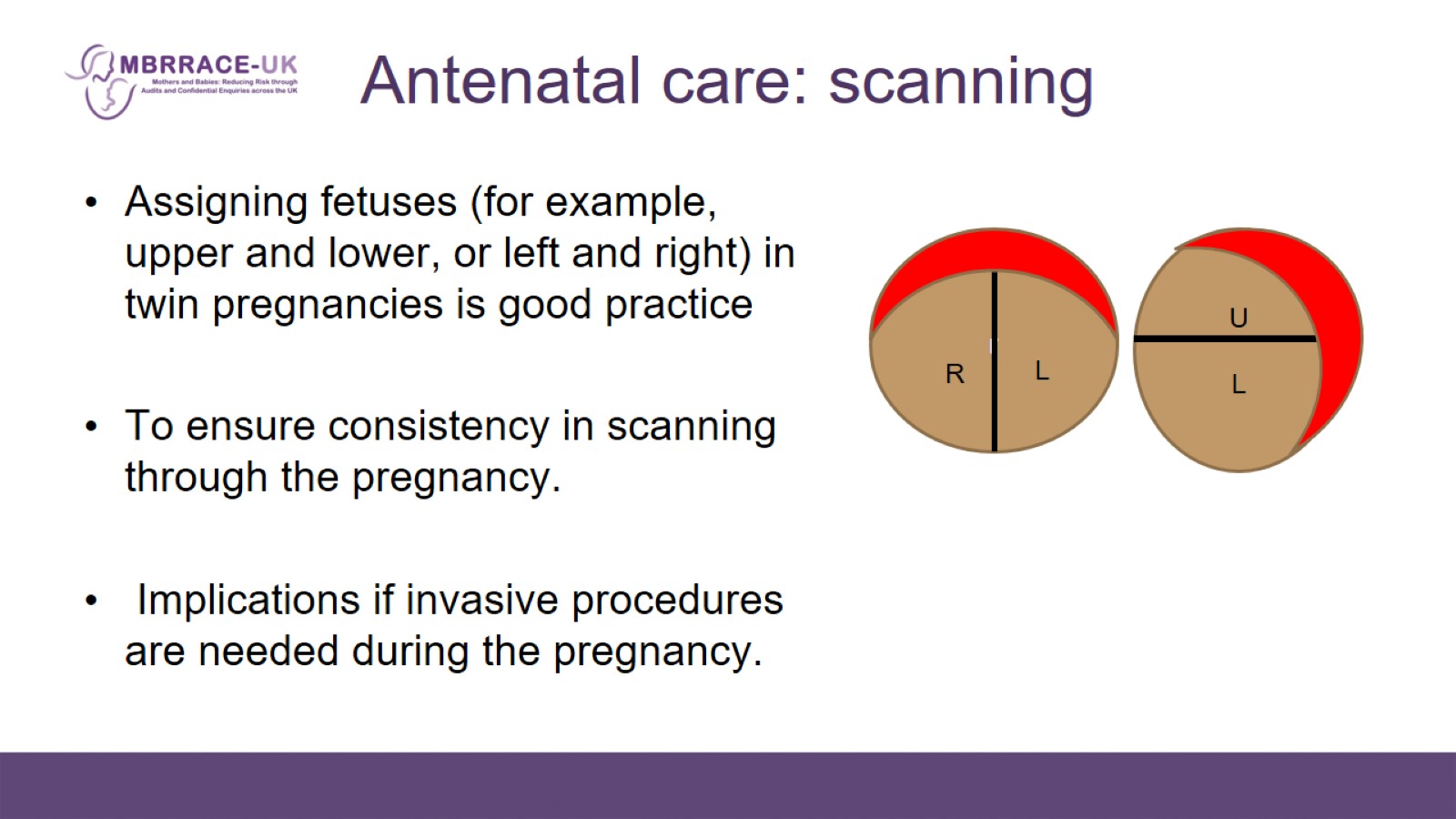 Antenatal care: scanning
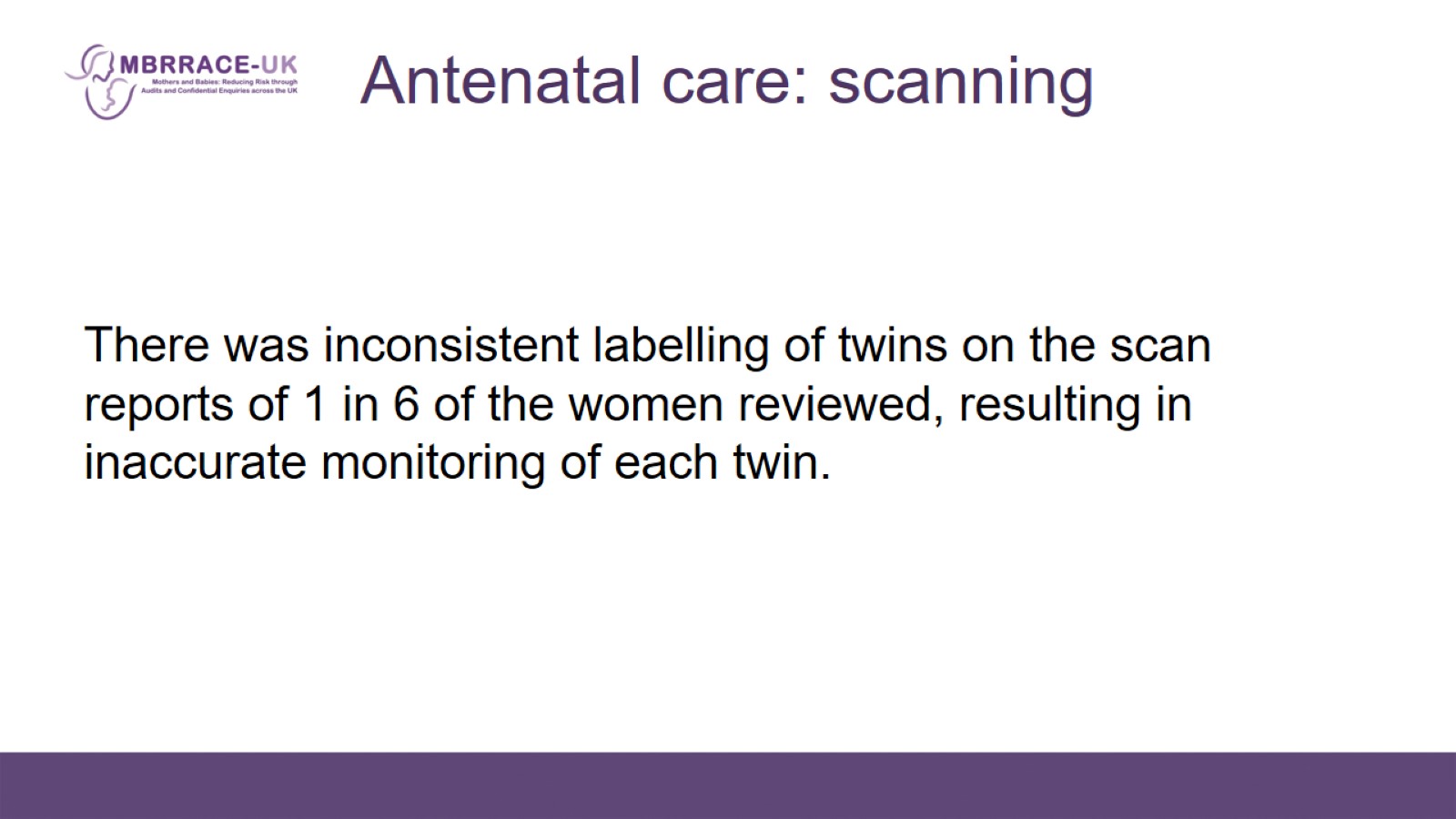 Antenatal care: scanning
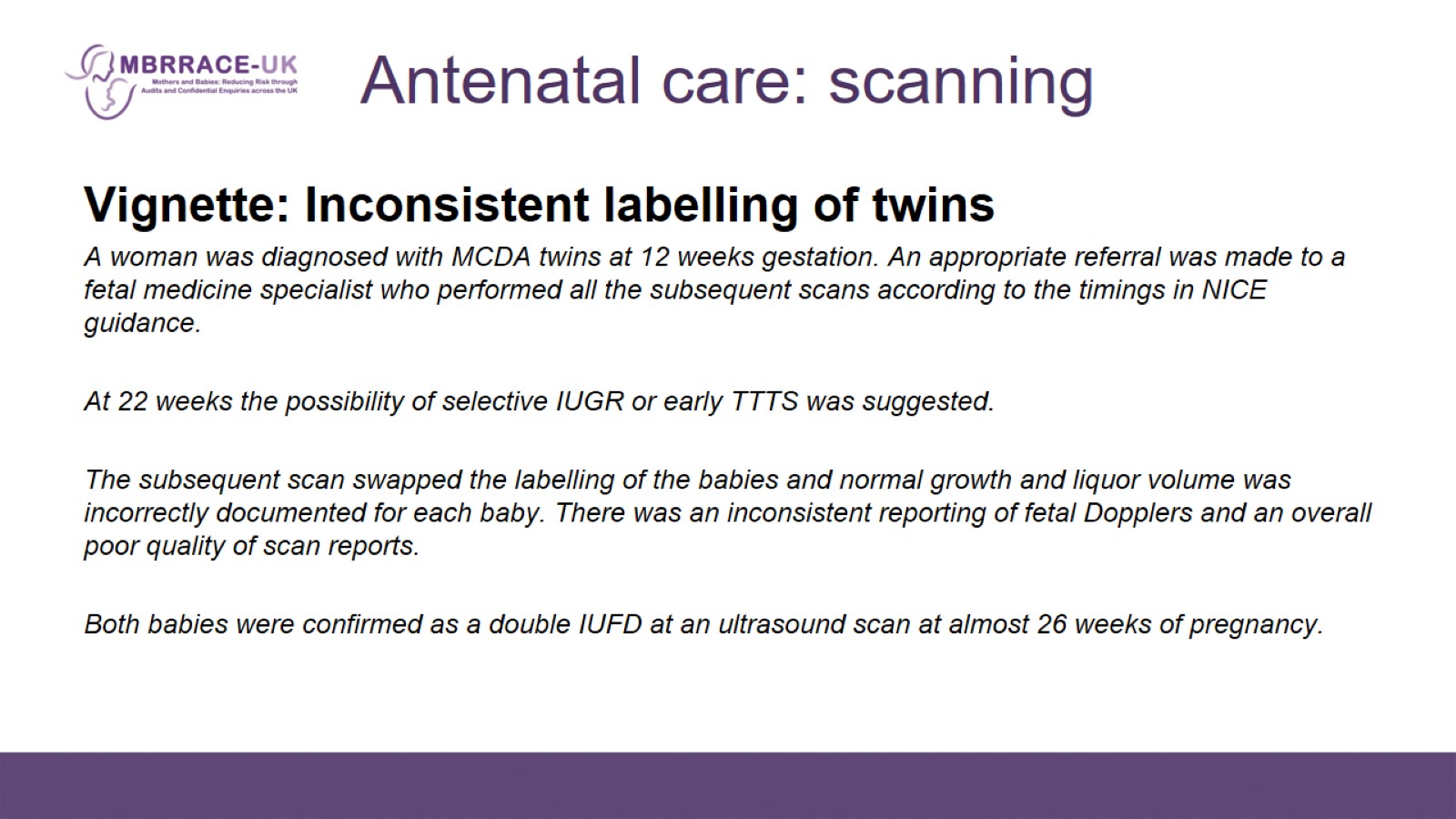 Antenatal care: scanning
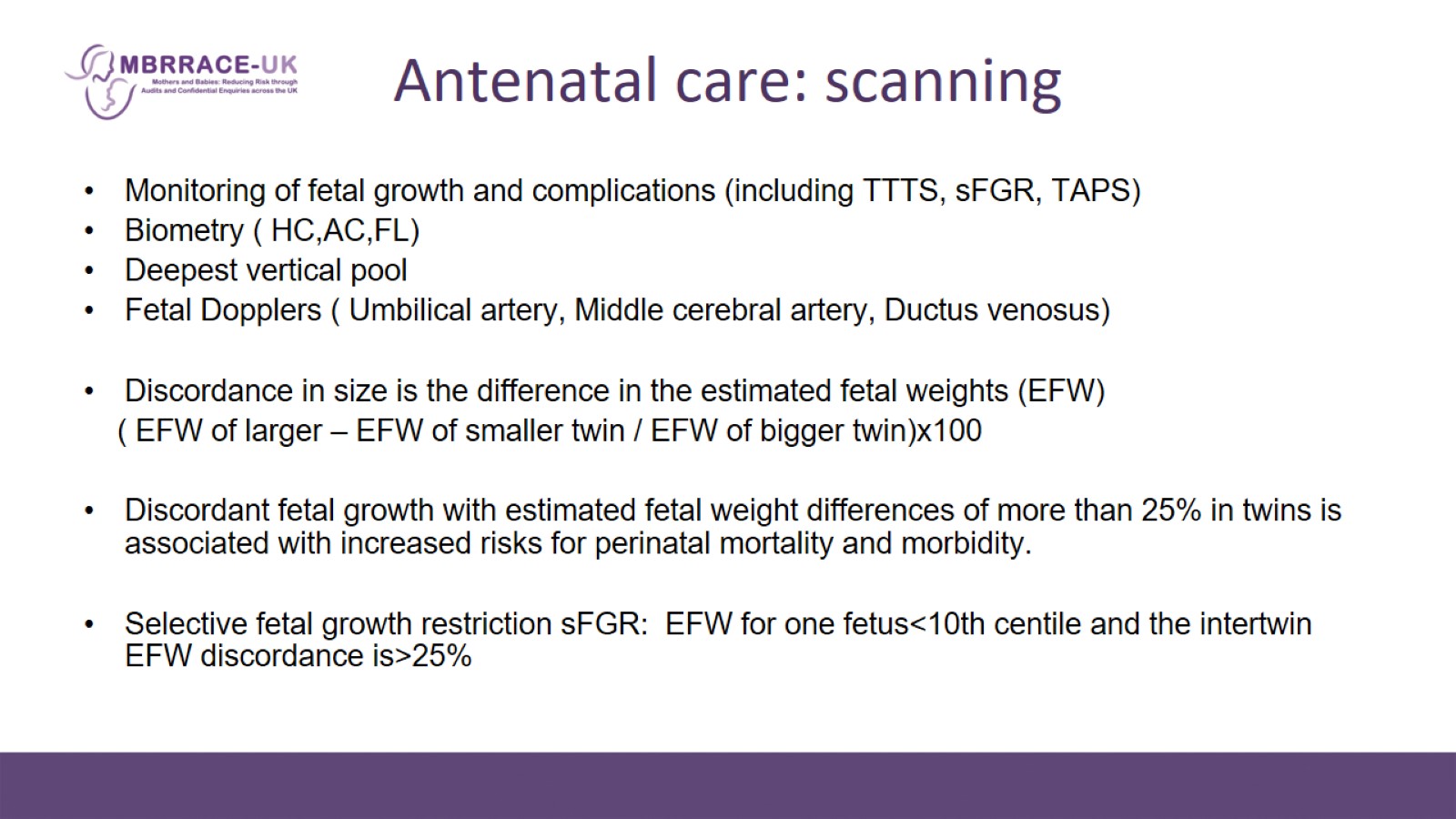 Antenatal care: scanning
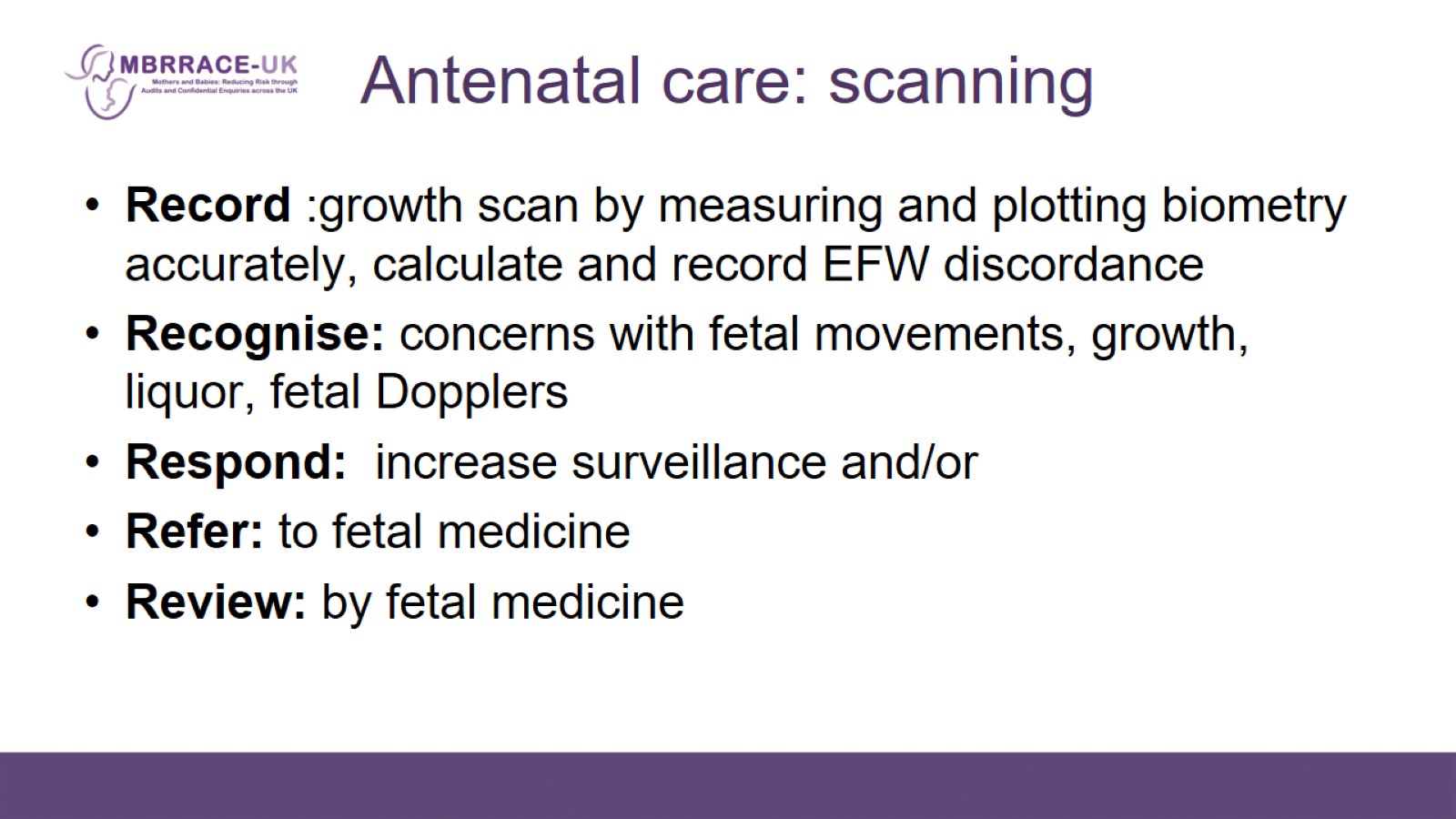 Antenatal care: scanning
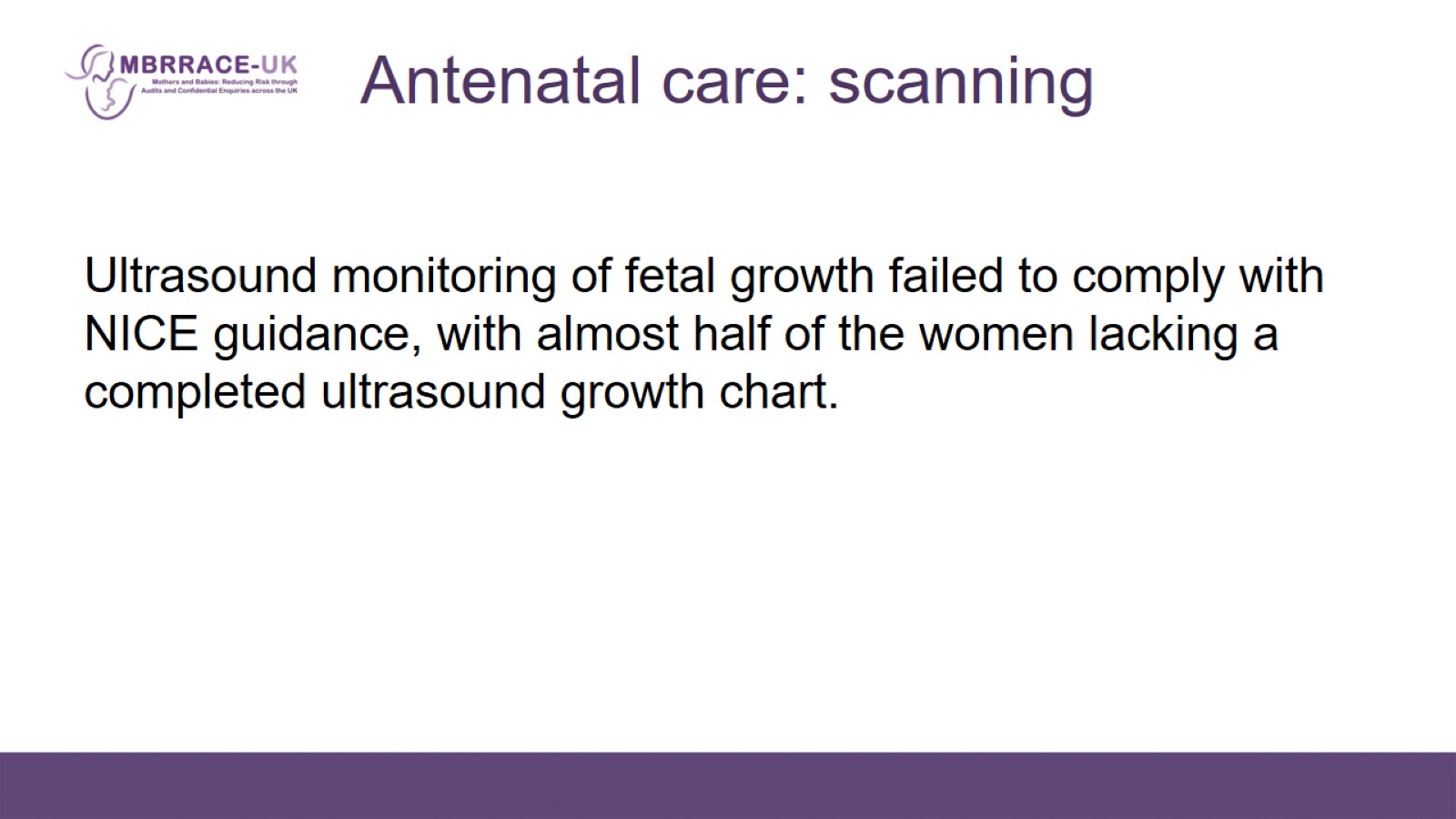 Antenatal care: scanning
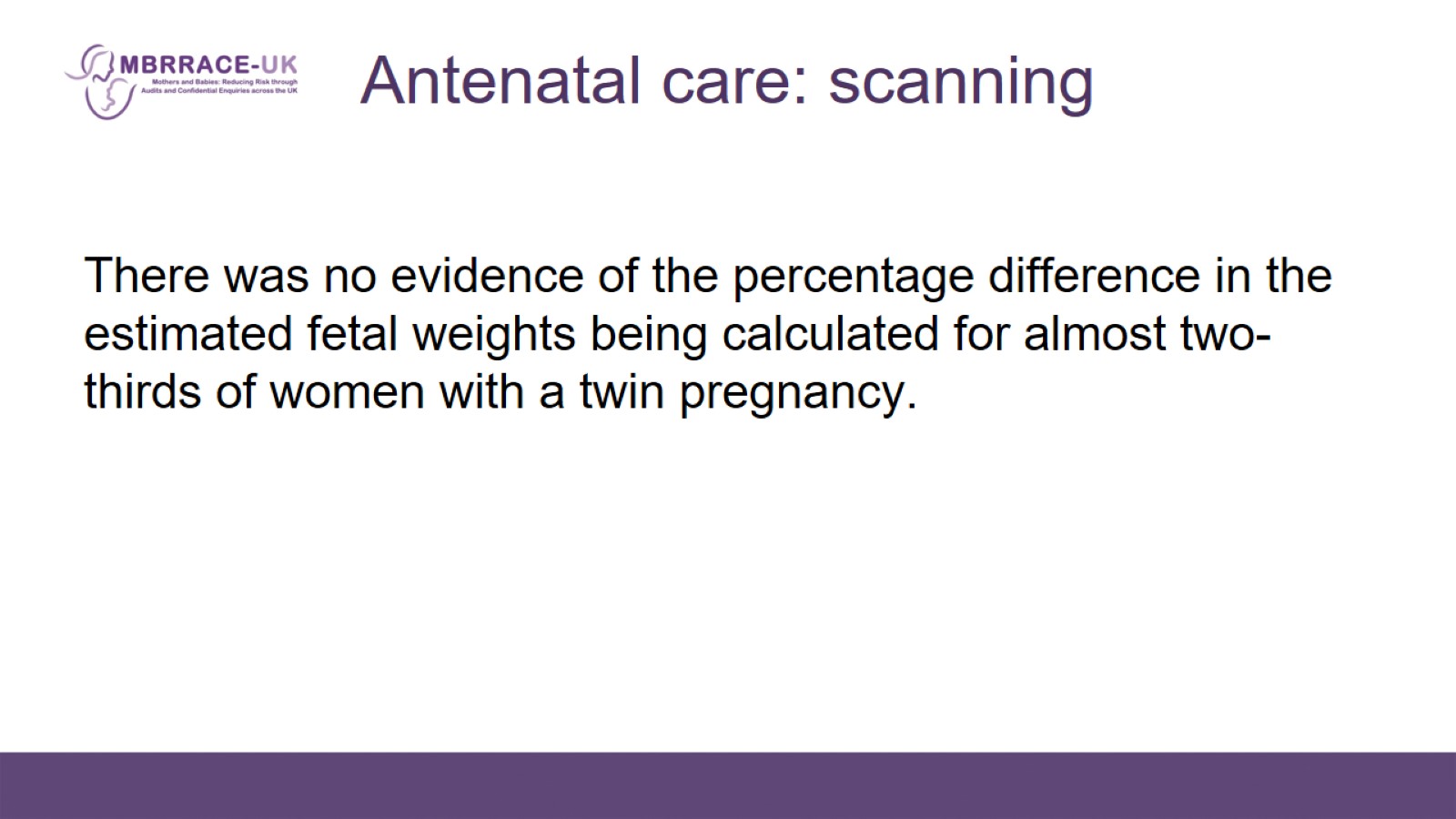 Antenatal care: scanning
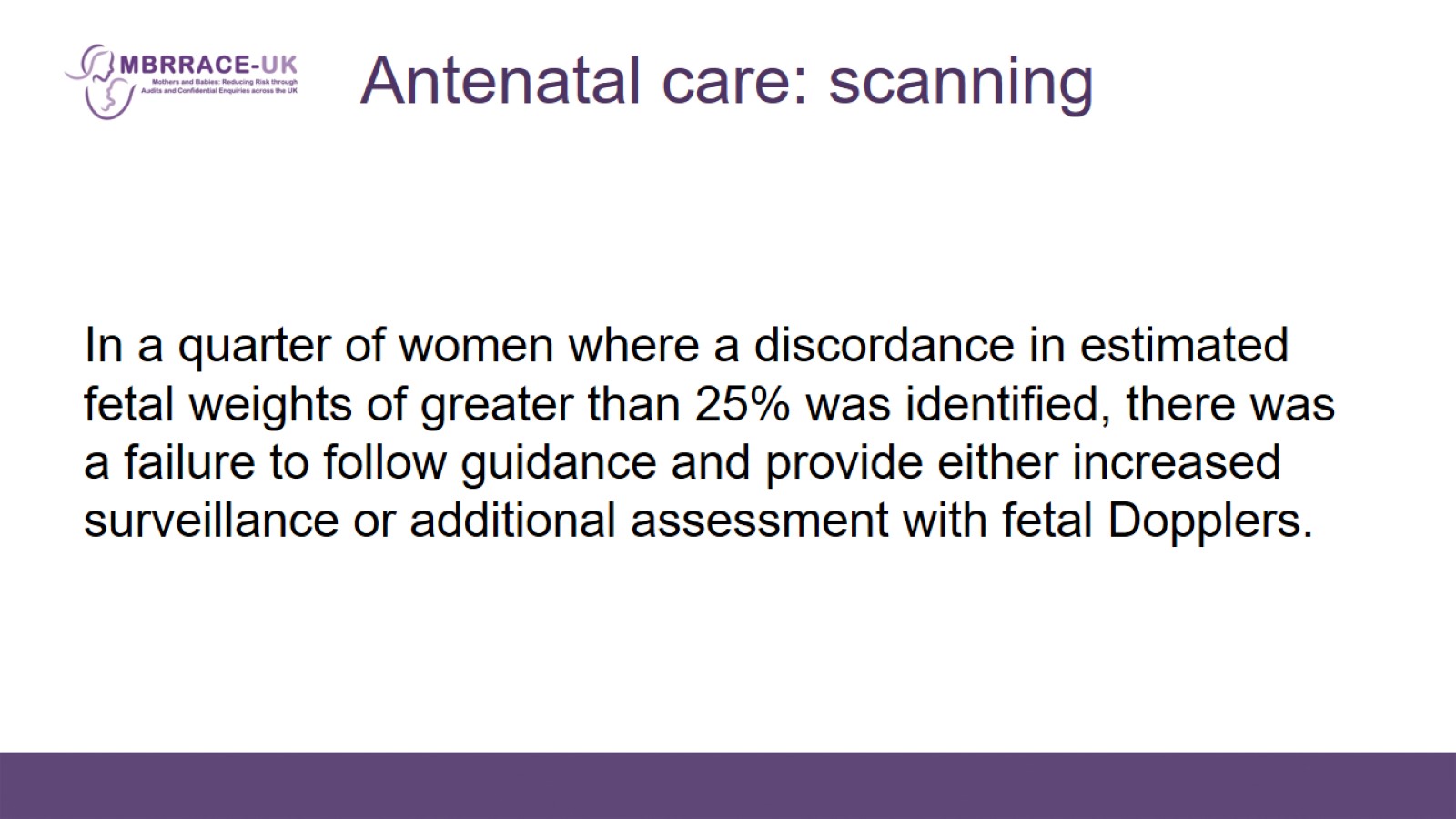 Antenatal care: scanning
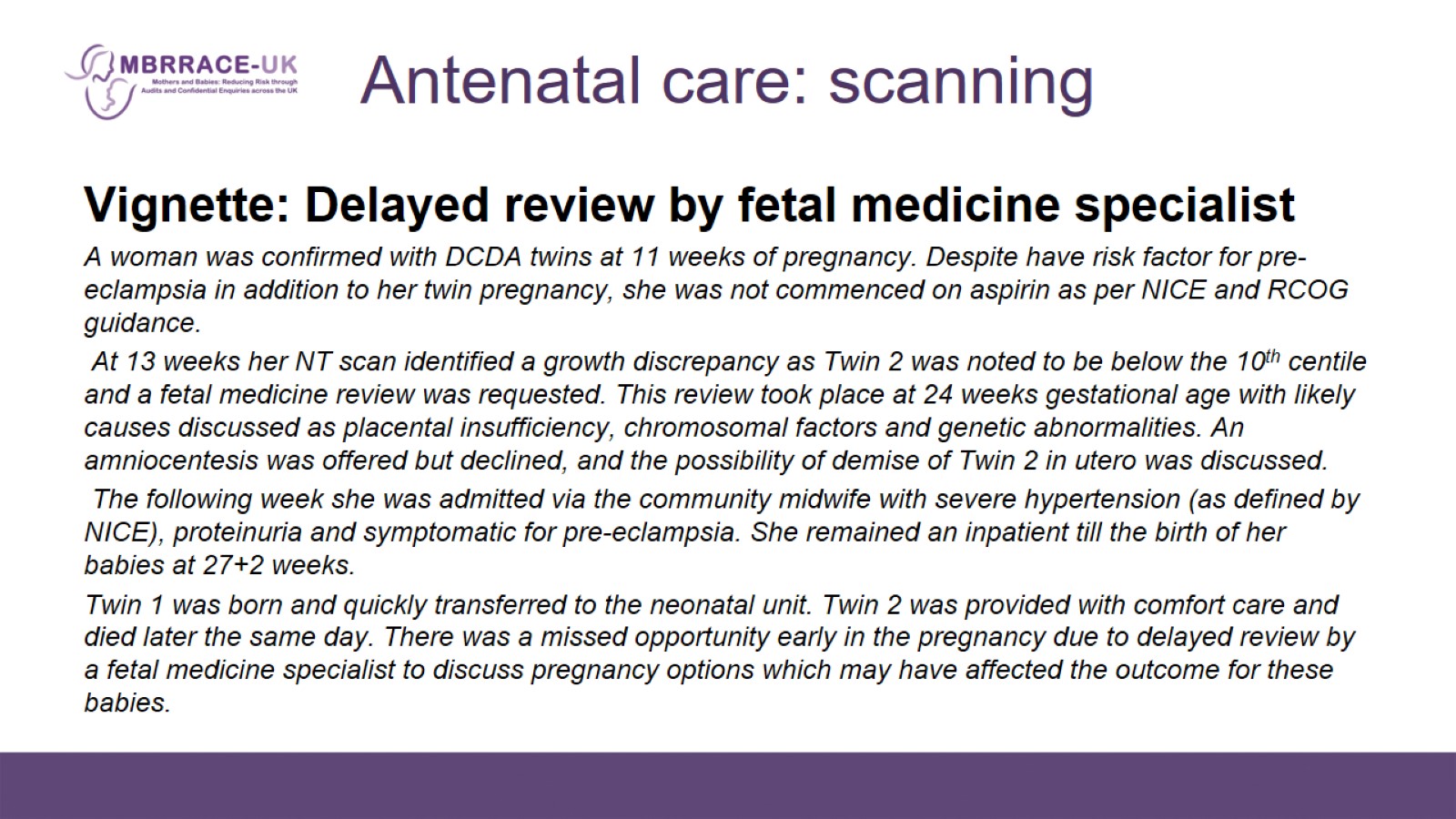 Antenatal care: scanning
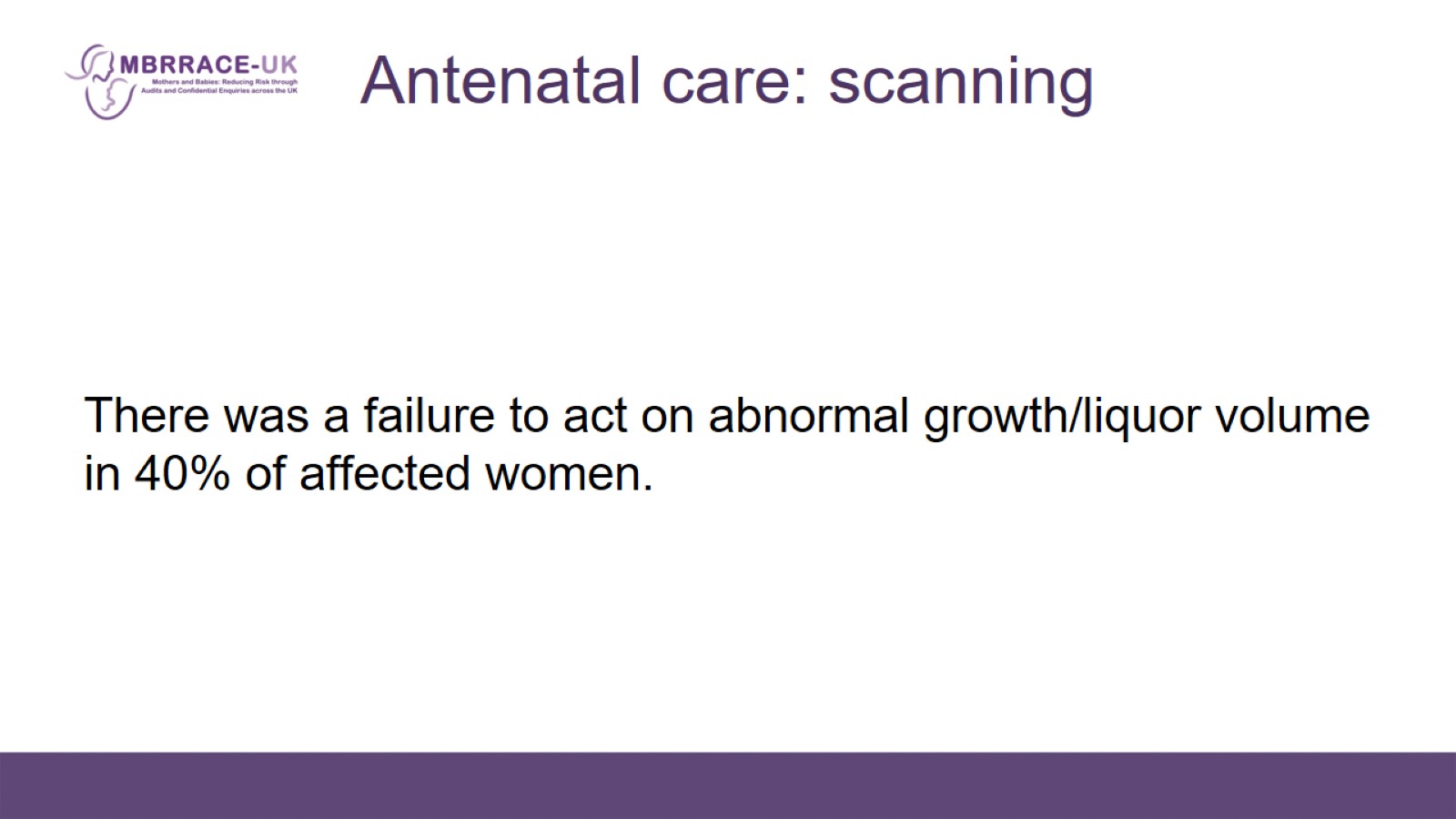 Antenatal care: scanning
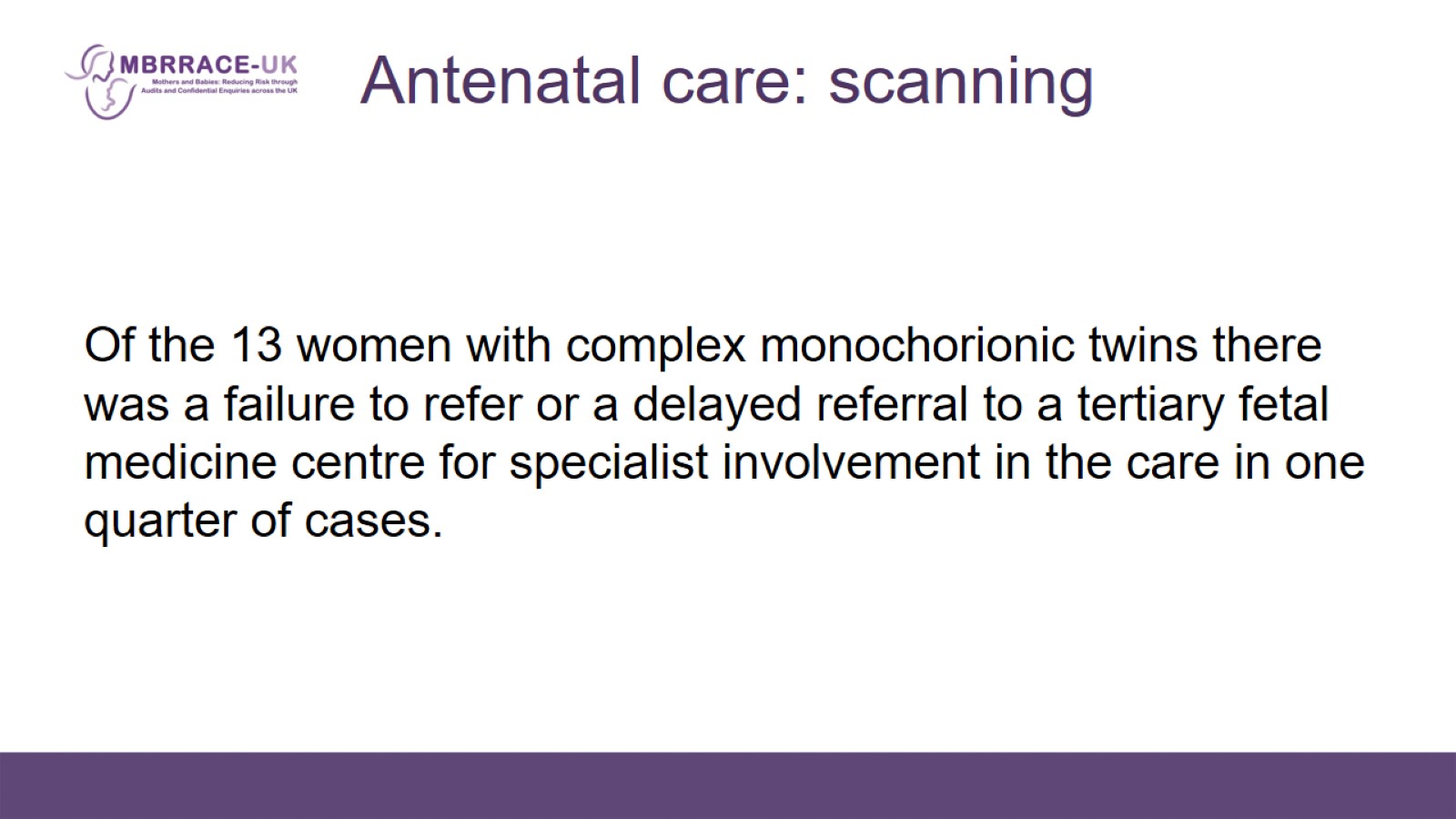 Antenatal care: scanning
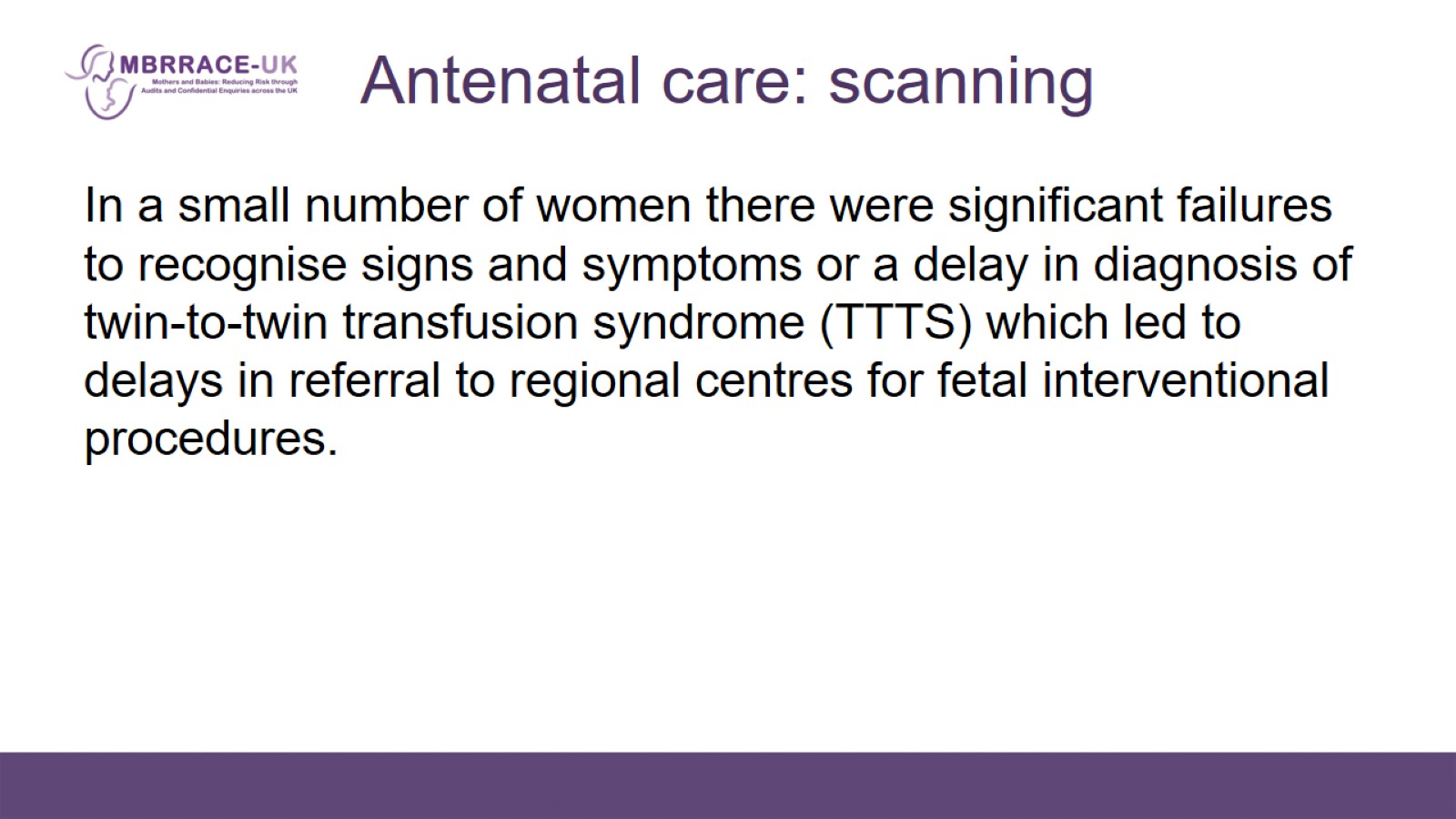 Antenatal care: scanning
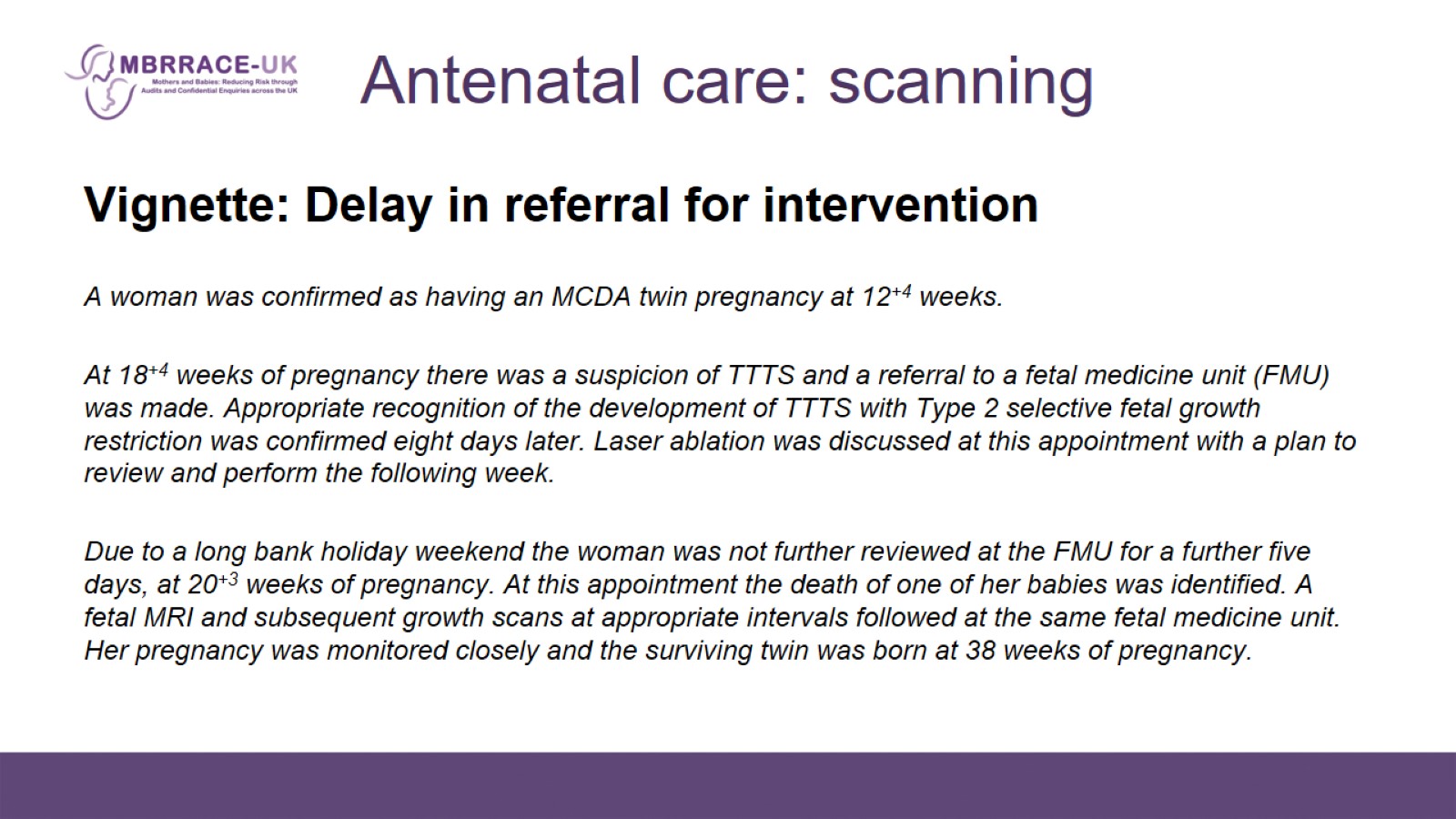 Antenatal care: scanning
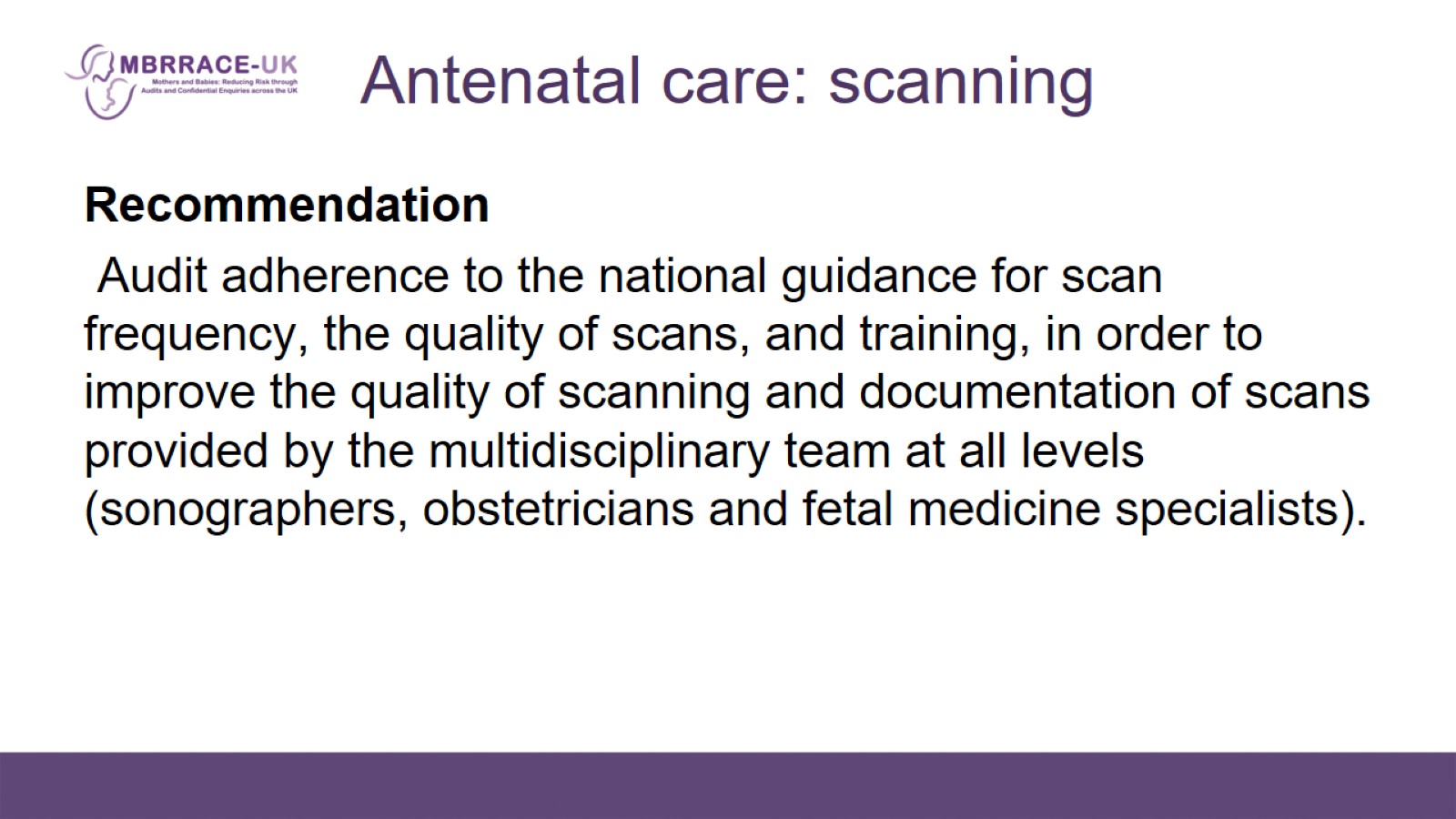 Antenatal care: scanning
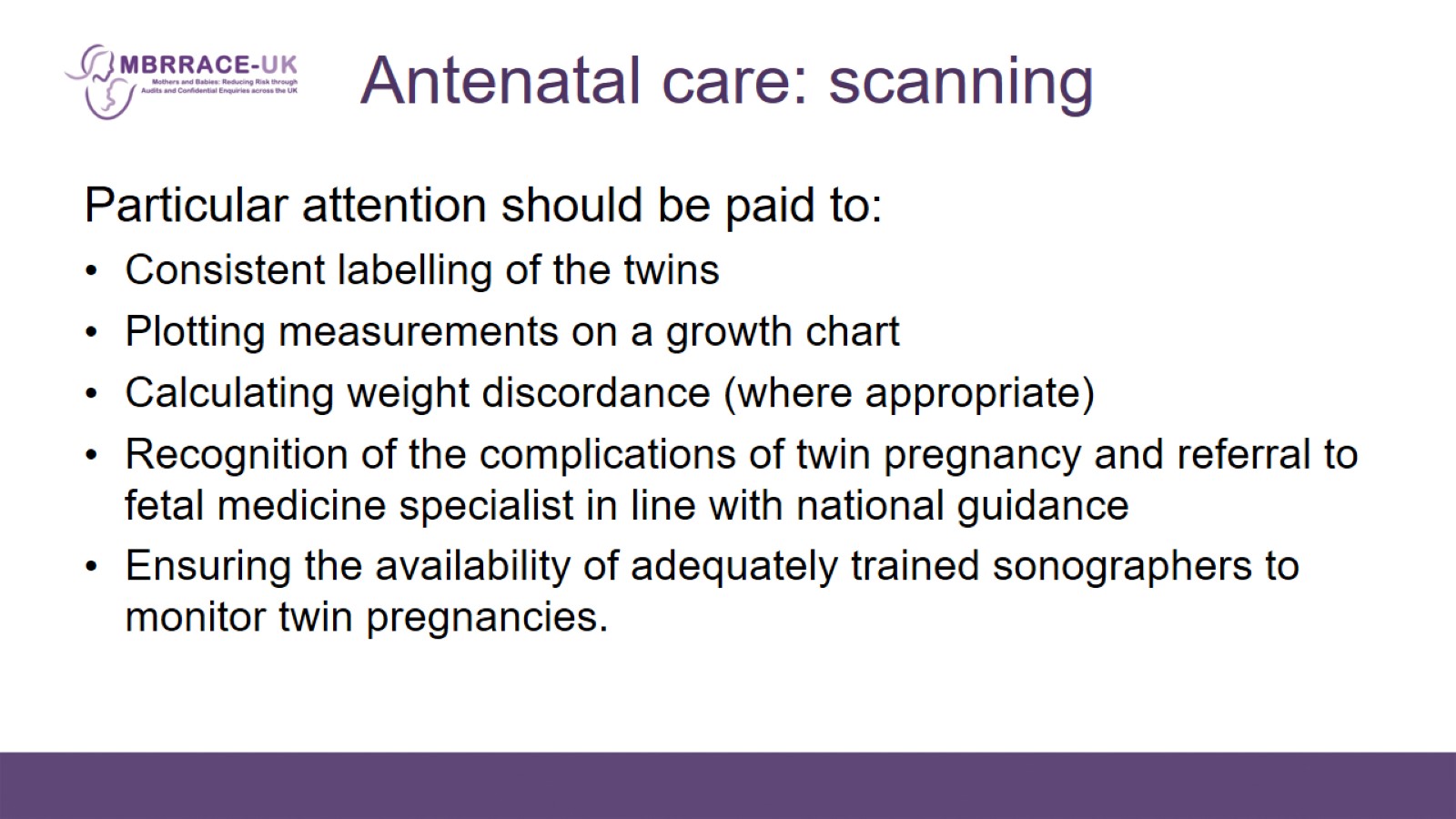 Antenatal care: scanning
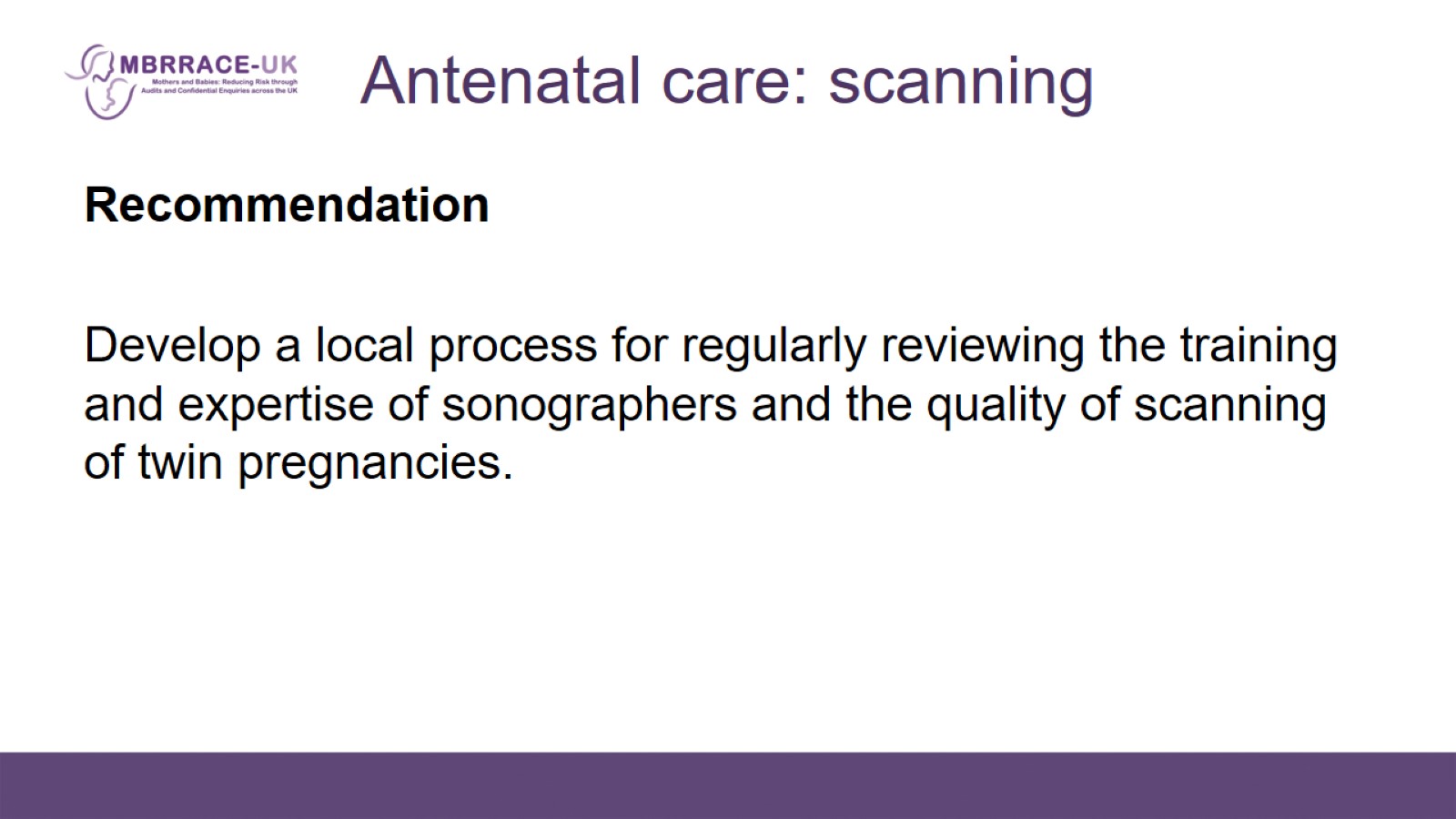 Antenatal care: scanning
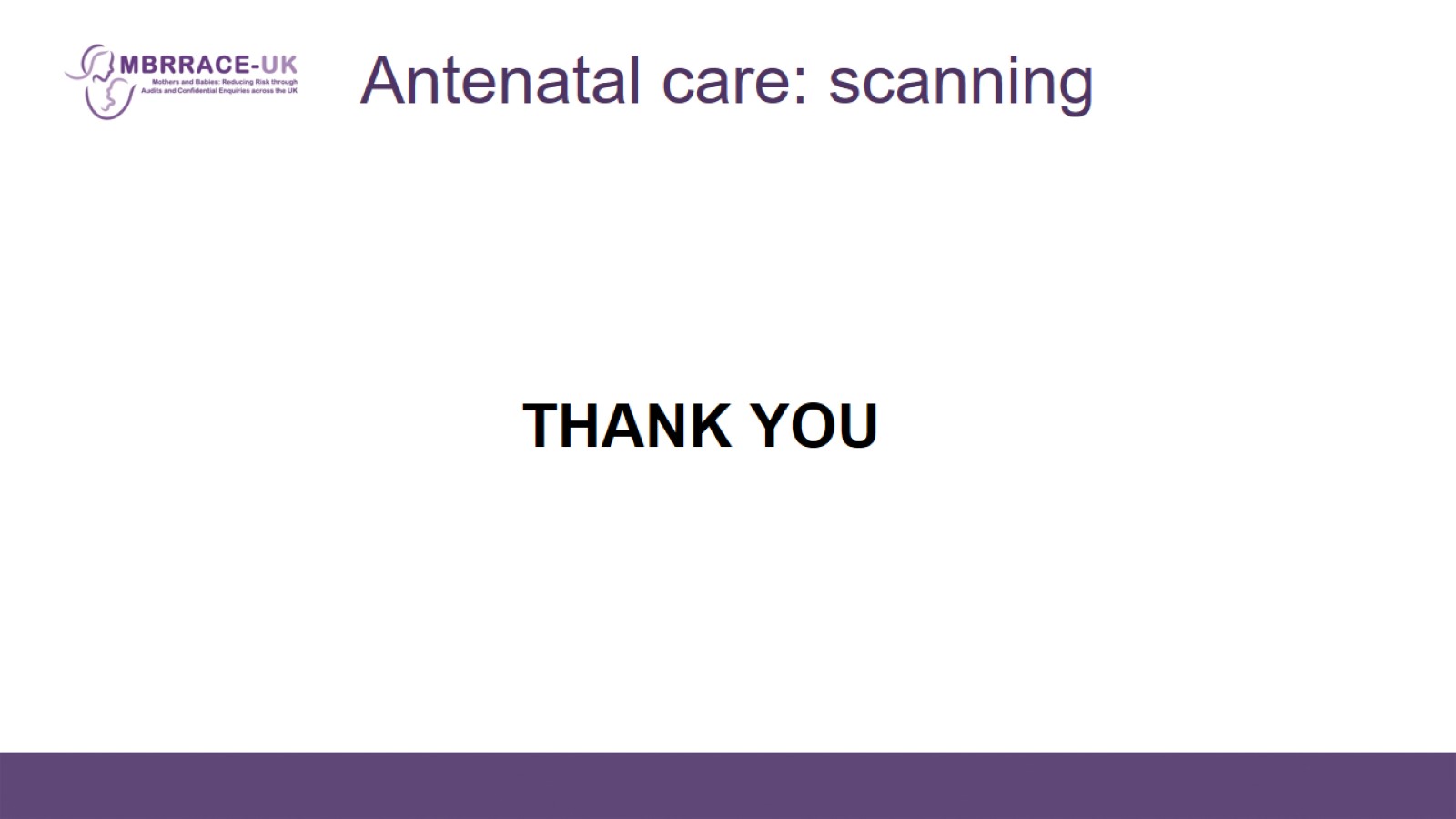 Antenatal care: scanning